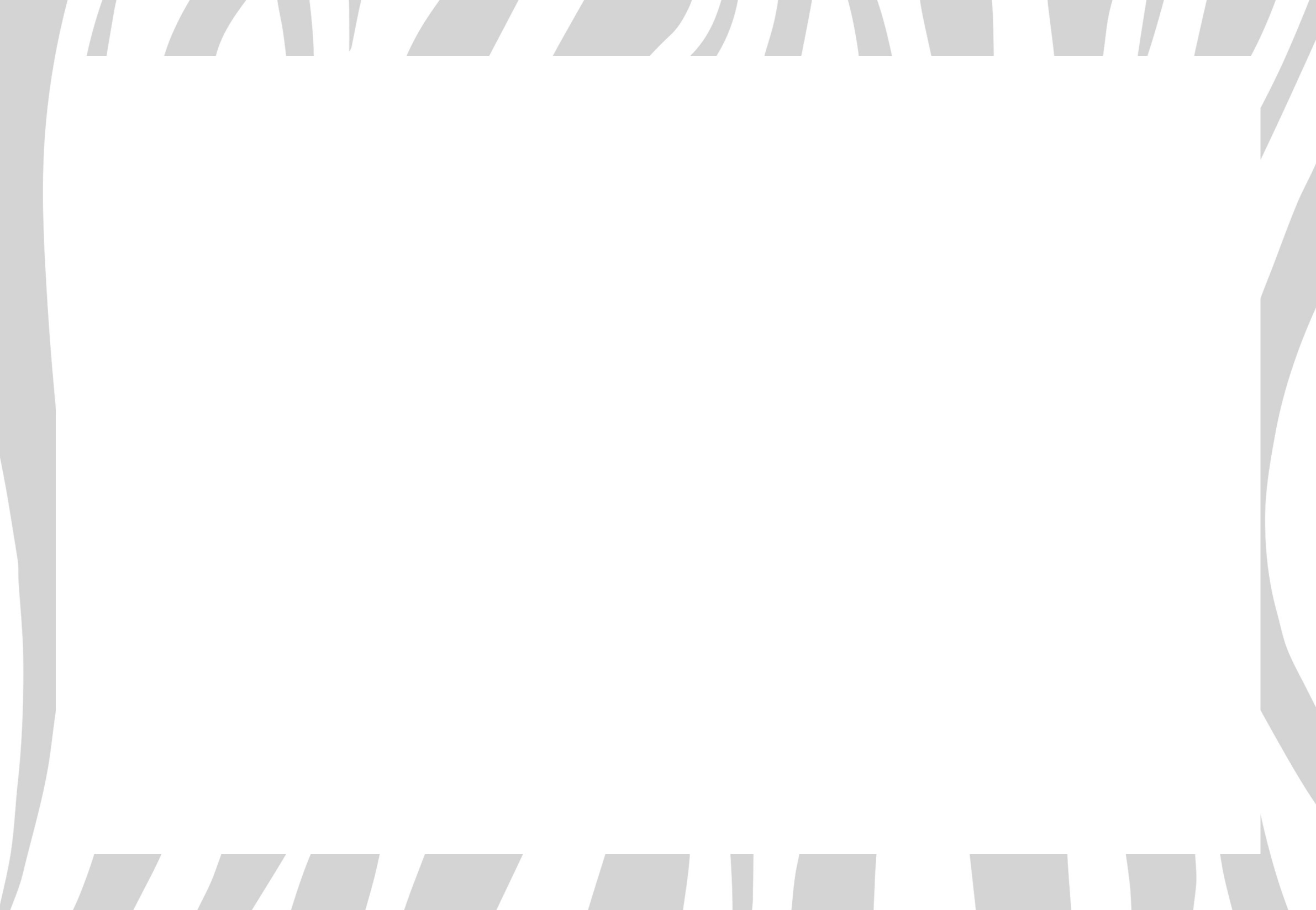 W
S
S
M
T
T
F
POINTS
BEHAVIOR
REWARDS BEHAVIOR CHART
Total:
Goal:
Reward:
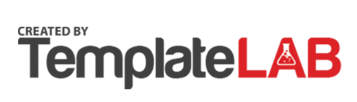